মোহাম্মদ ইমতিয়াজ মাহমুদ বেগ ইমনসহকারি শিক্ষক ,লাউরফতেহপুর আর এন টি বালিকা উচ্চ বিদ্যালয়
পঞ্চম অধ্যায় 
মূলধনি আয়- ব্যয় প্রাক্কলন
তারিখঃ ২৮/০৬/২০২০ খ্রীঃ
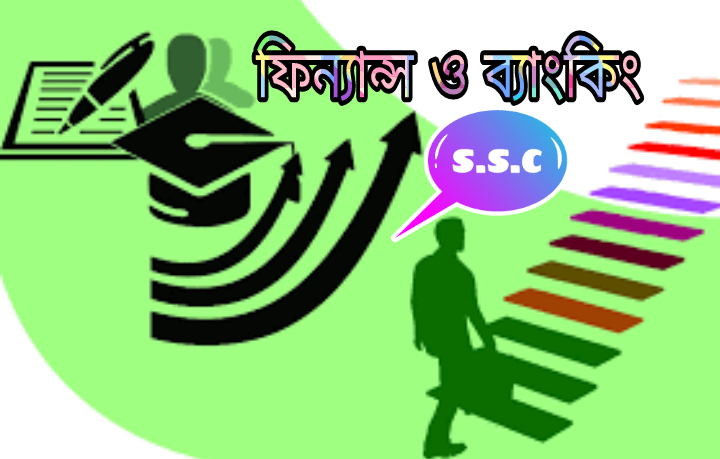 এই পাঠ শেষে শিক্ষার্থীর…
গড় মূলধন ব্যয়ের হার নির্ণয় করতে পারবে।
সান প্রকল্পের গড় মুনাফার হার নির্ণয়ঃ
০.৮৪+ ১.২৬+১.৬৮
গড় মুনাফা =
৩
৩.৭৮
=
৩
= ১.২৬  লক্ষ টাকা
১২+০
=৬ লক্ষ টাকা
গড় বিনিয়োগ =
২
গড় মুনাফা
×  ১০০
গড় মুনাফার হার=
গড় বিনিয়োগ
১.২৬
× ১০০
=
৬
= ২১ %
মুন প্রকল্পের গড় মুনাফার হার নির্ণয়ঃ
= ১.৮৯ লক্ষ টাকা
বাড়ির কাজঃ
মি ইমন একটি প্রকল্প গ্রহণ করেছেন । প্রকল্পটির প্রাথমিক খরচ ৫০,০০০ টাকা এবং ভগ্নাবশেষ মূল্য ১০,০০০ টাকা ।অবচয় ও কর প্রদানের পূর্বে উক্ত প্রকল্প হতে ১ থেকে ৫ বছর পর্যন্ত যথাক্রমে ১০,০০০ টাকা ; ১২,০০০০ টাকা; ১৪,০০০ টাকা; ১৬,০০০ টাকা এবং ২০,০০০ টাকা পাওয়া যাবে । করের হার ৫০%। সরলরৈখিক পদ্ধতিতে মি ইমন অবচয় ধার্য্য করে থাকেন ।
প্রশ্নঃ গড় মুনাফার হার নির্ণয় করো ?
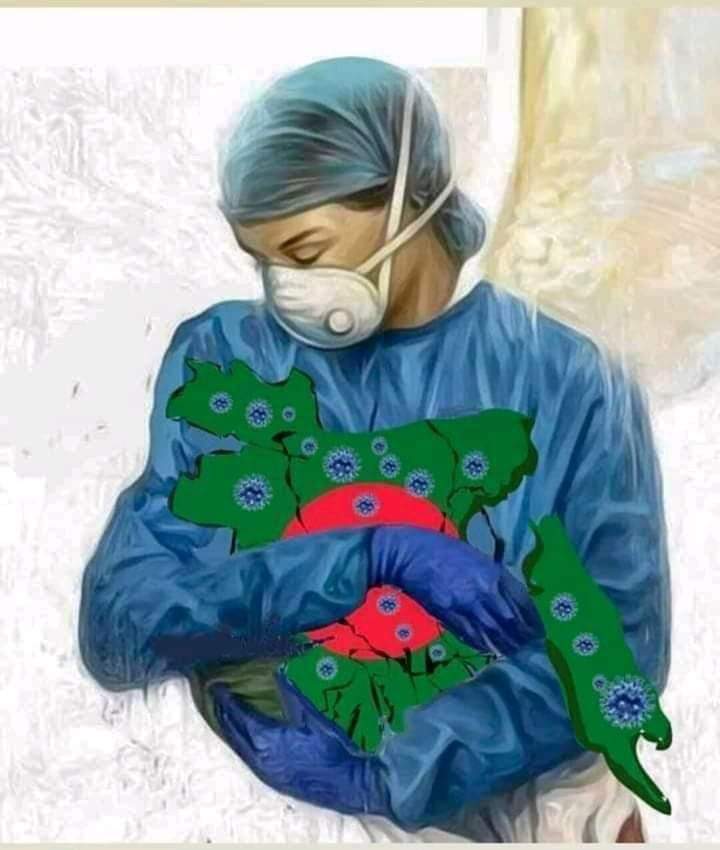 Thanks to all